Художественно – эстетическое развитие (лепка)
Предложите ребенку слепить угощение для зайчикаМатериал: пластилин, пластилиновое тесто, масса для лепки (разных цветов), досточка, салфетки, стек
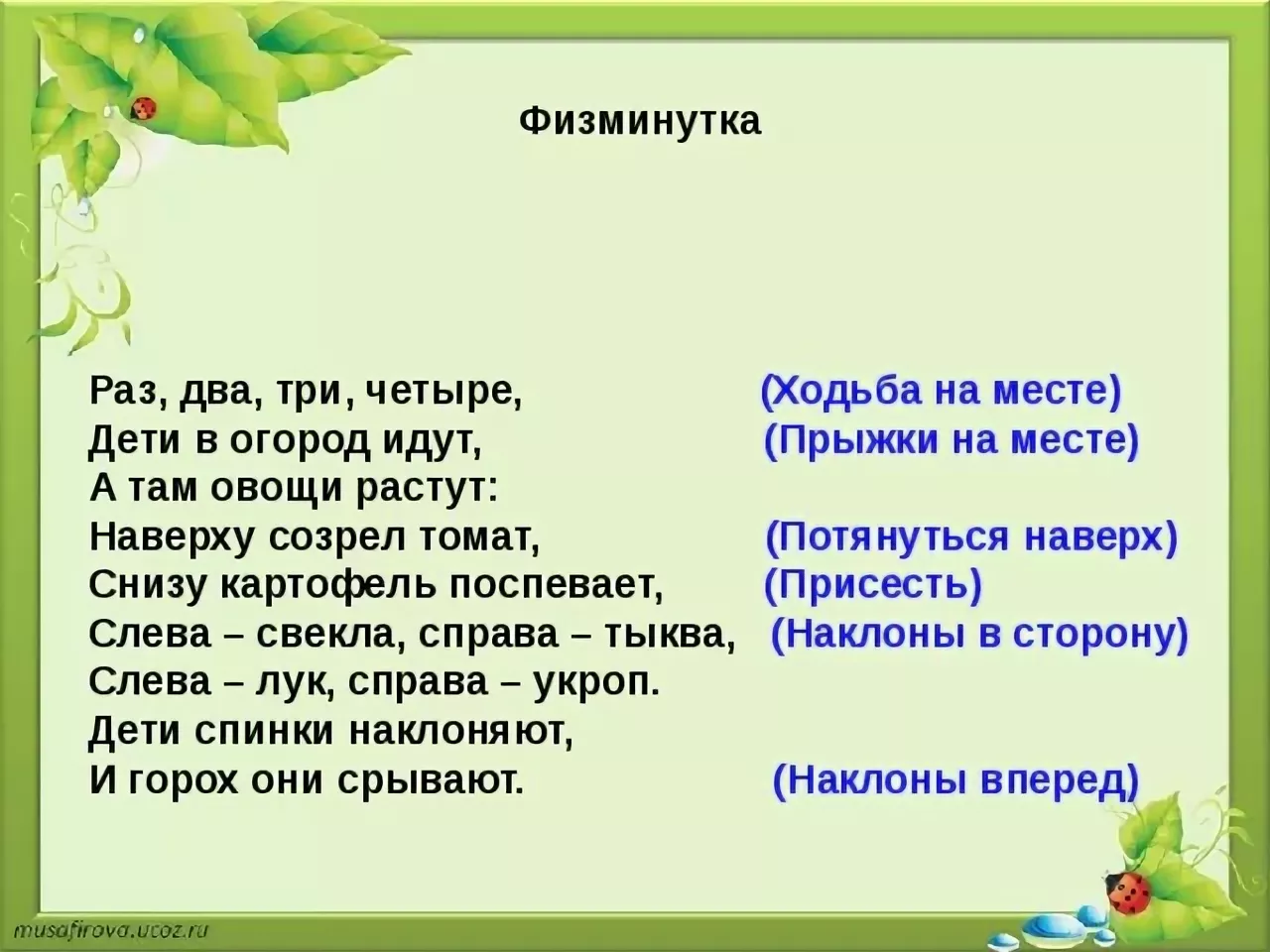 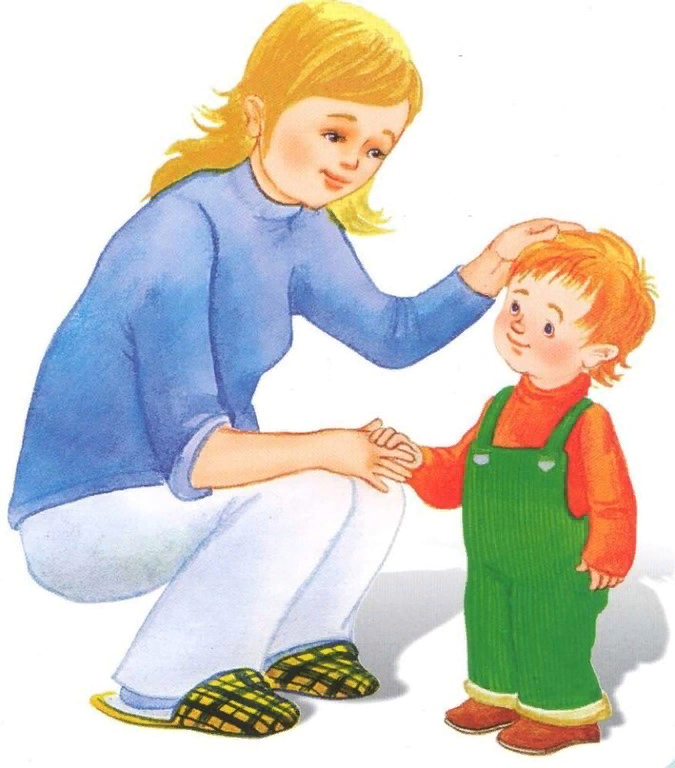 Не забудьте похвалить ребенка за проделанную работу, за его труд и усидчивость!!! Молодцы!)))